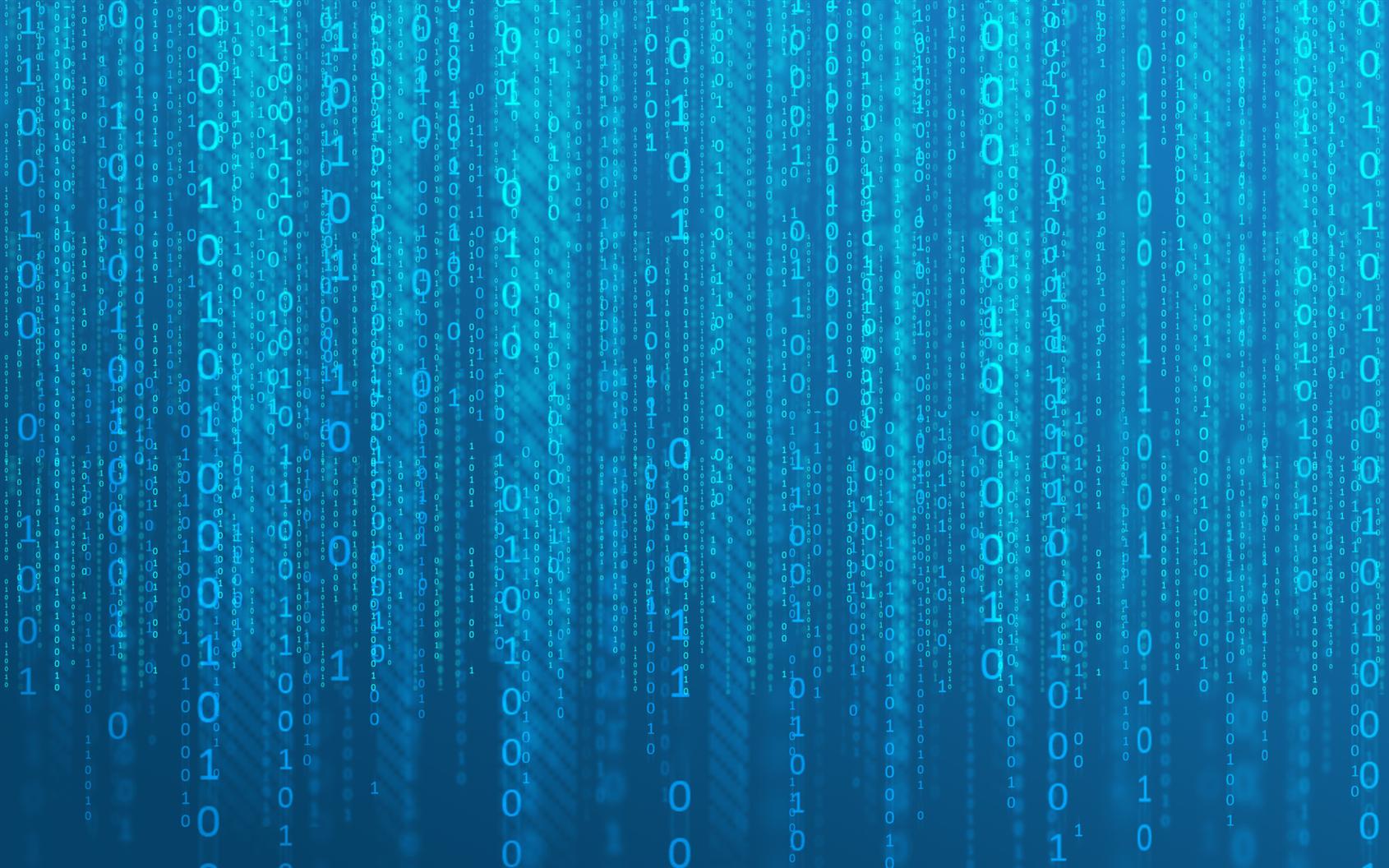 IT a stát:
Přesuňme mezinárodní konflikty do kyberprostoru
414877  Alžběta Bajerová
427441  David Janošek 414751 Tomáš Lalkovič 427432 Šimon Šoka
Proč podpořit přesun konfliktů do kyberprostoru?
Pozitiva pro stát i civilní obyvatelstvo
 Kybernetická válka jako „Clean warfare“:
Humánnější, méně destruktivní, méně ekonomicky náročná 
 Příklady mezistátního soupeření v kyberprostoru
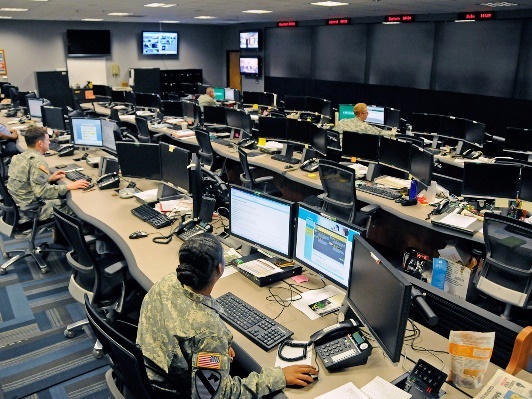 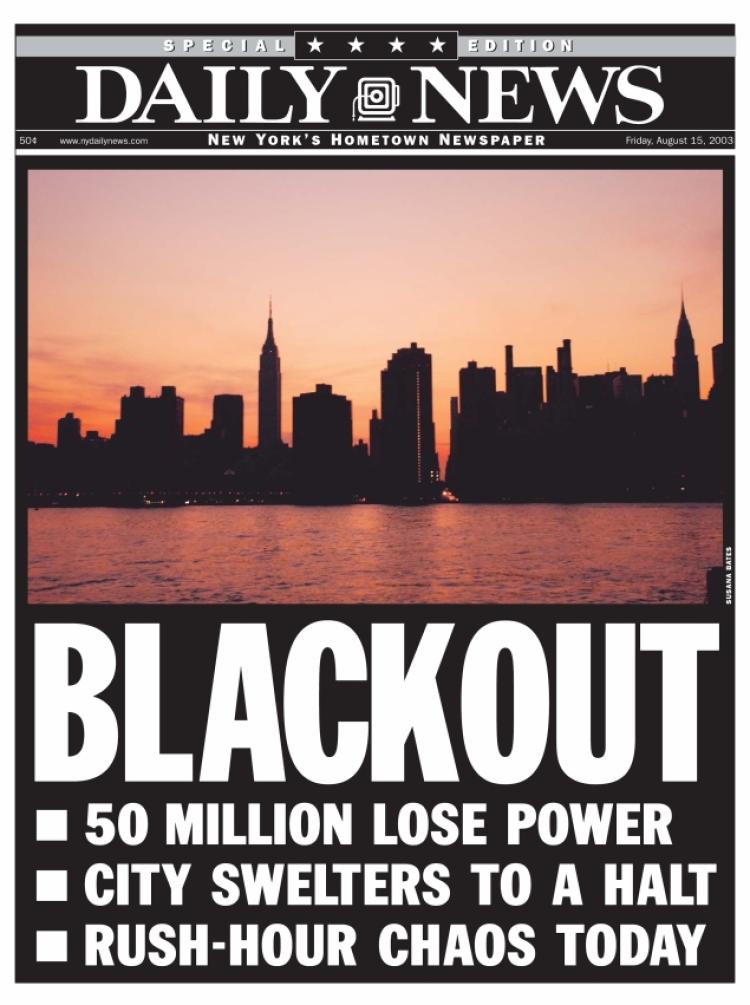 vs.
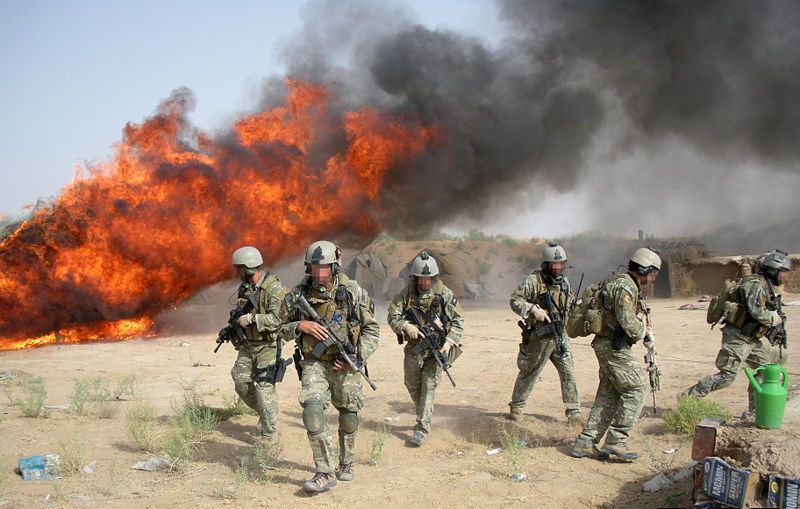 Současnost
Klesá nedostupnost technologií a know-how
 Klesá potřebná úroveň vzdělání útočníků 
 zvyšuje se počet aktérů využívajícíchkybernetické zbraně
 Zvyšuje se sofistikovanost kybernetických hrozeb
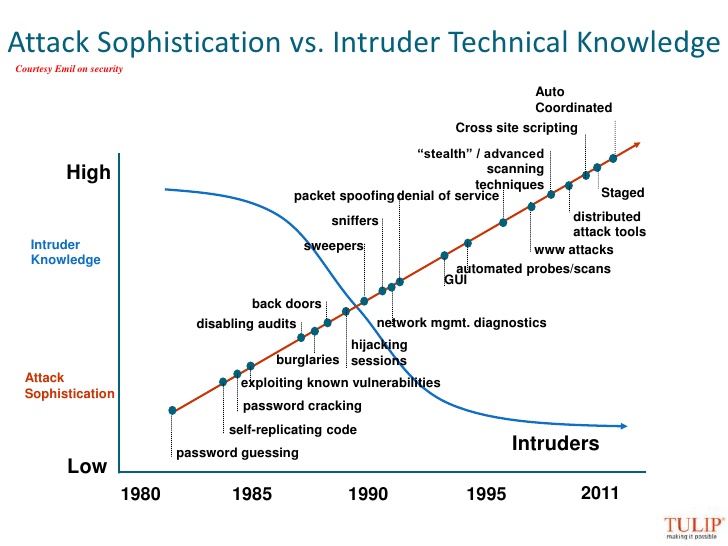 Současnost
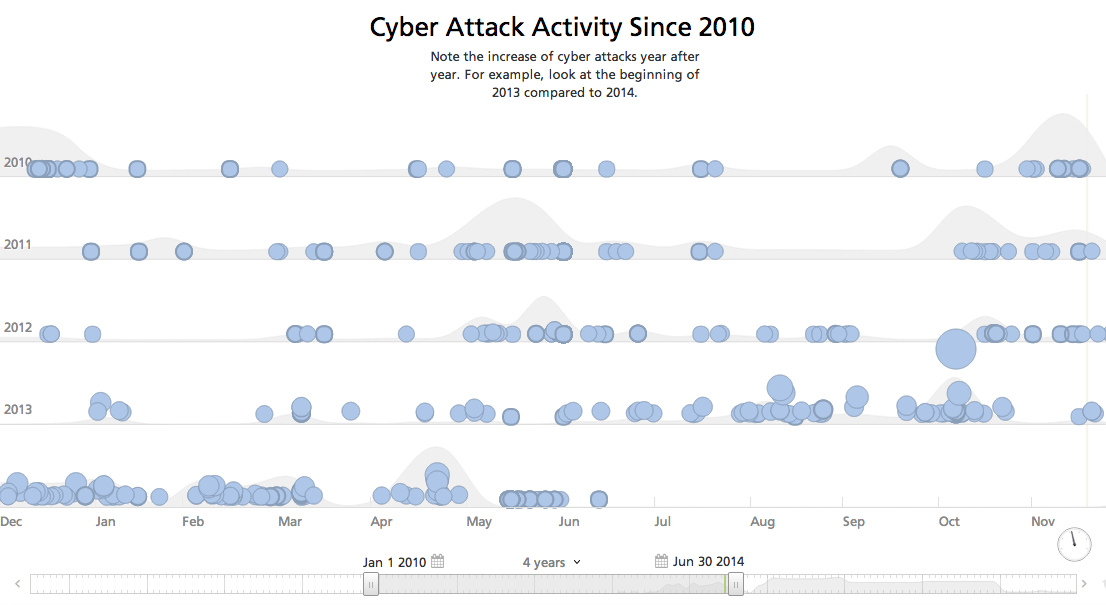 Zvyšuje se počet kyberútoků
 Zvyšuje se ohrožení států kyberútoky
 Strany konfliktů již operují v 5. doméně a poměr jejího využití se zvýší
Současnost
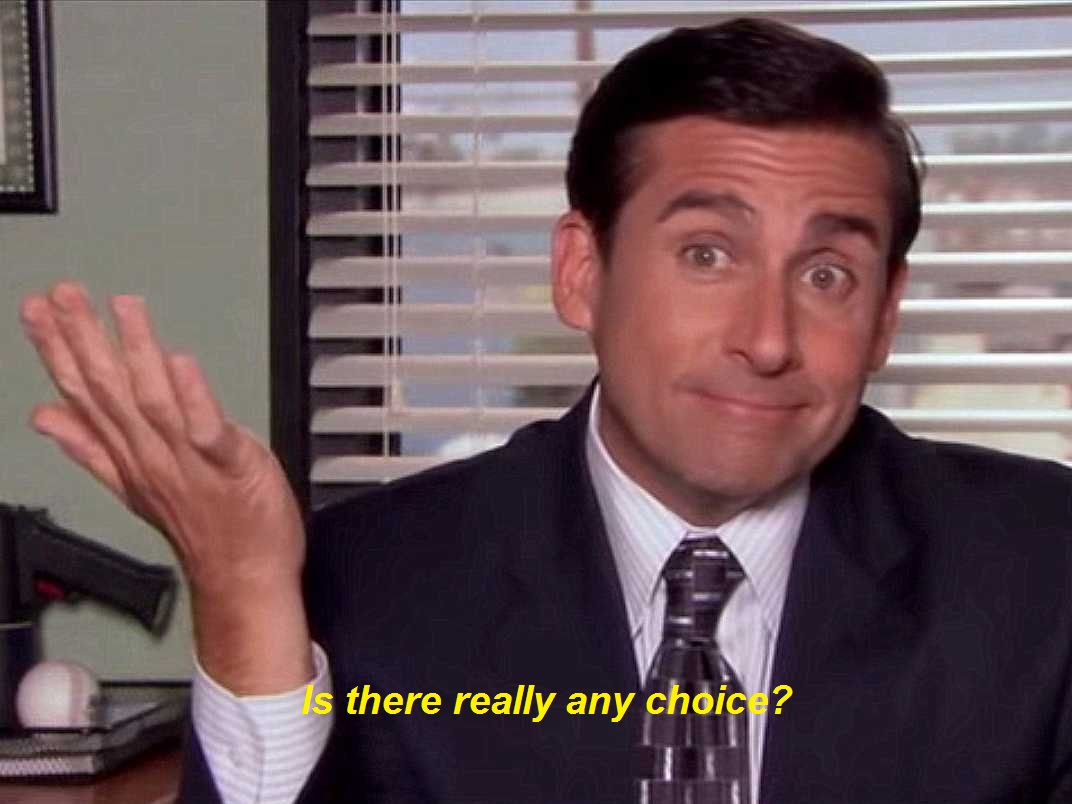 Zvyšuje se počet kyberútoků
 Zvyšuje se ohrožení států kyberútoky
 Strany konfliktů již operují v 5. doméně a poměr jejího využití se zvýší
VÝHODY PRO STÁT
Míra nákladů x užitek 

Preciznost zaměření
Množství potencionálních cílů
Preciznost + cíle » obrovský rozsah možných akcí
Zisk operačních, taktických i strategických výhod

Utajení a nízká míra detekce
Odhalení a přisouzení útoků
Utajení, detekce, odhalení, přisouzení » velké škody za značného omezení rizik a dopadů
“Nations don’t need expensive ground stations, satellites, airplanes or ships to spy. Global intelligence capabilities now just need a few laptops and a high-speed connection.”


(Singer, Friedman 2014)
Špionáž
Dlouhodobost
Aktivita operativce vs. kyber prostor
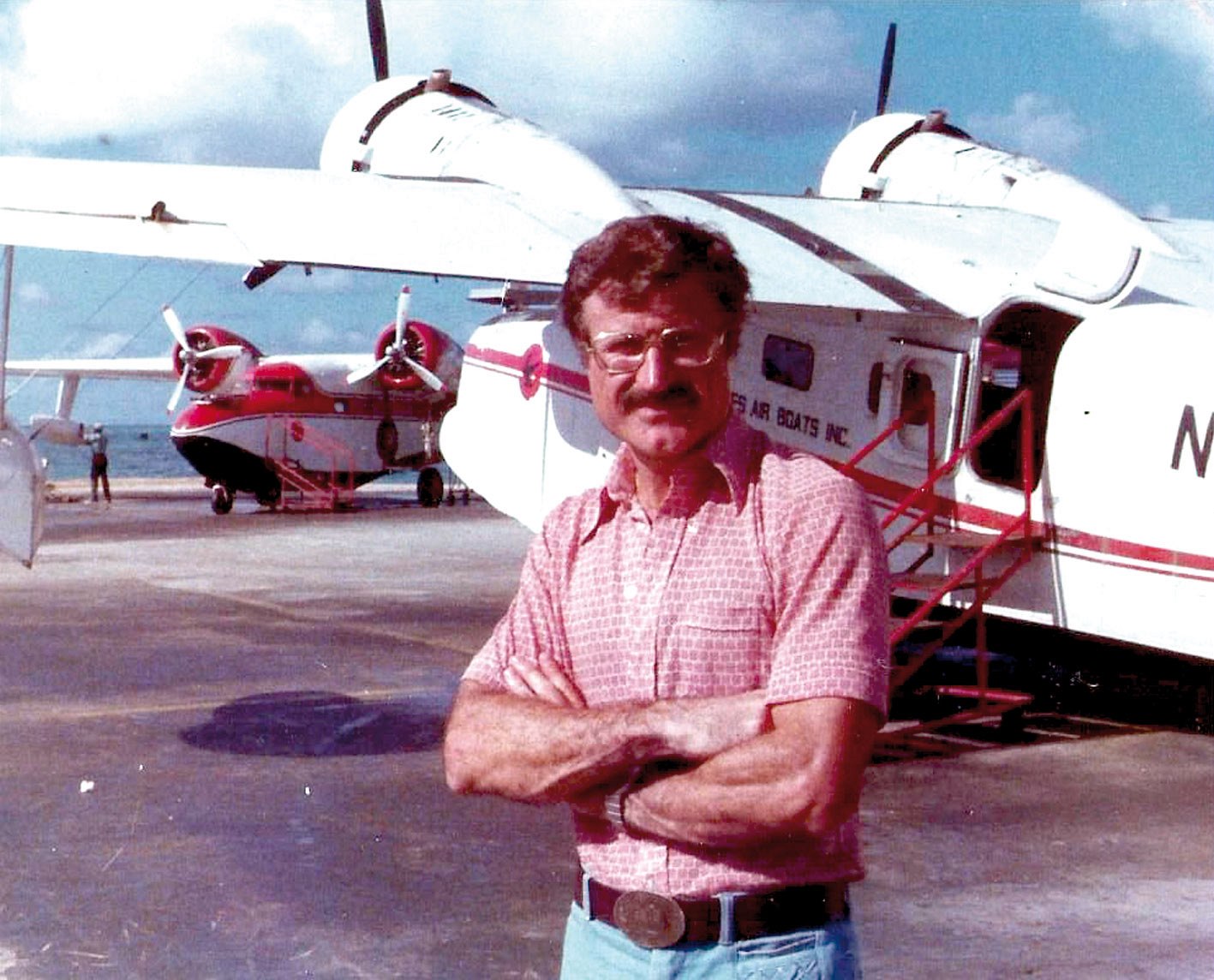 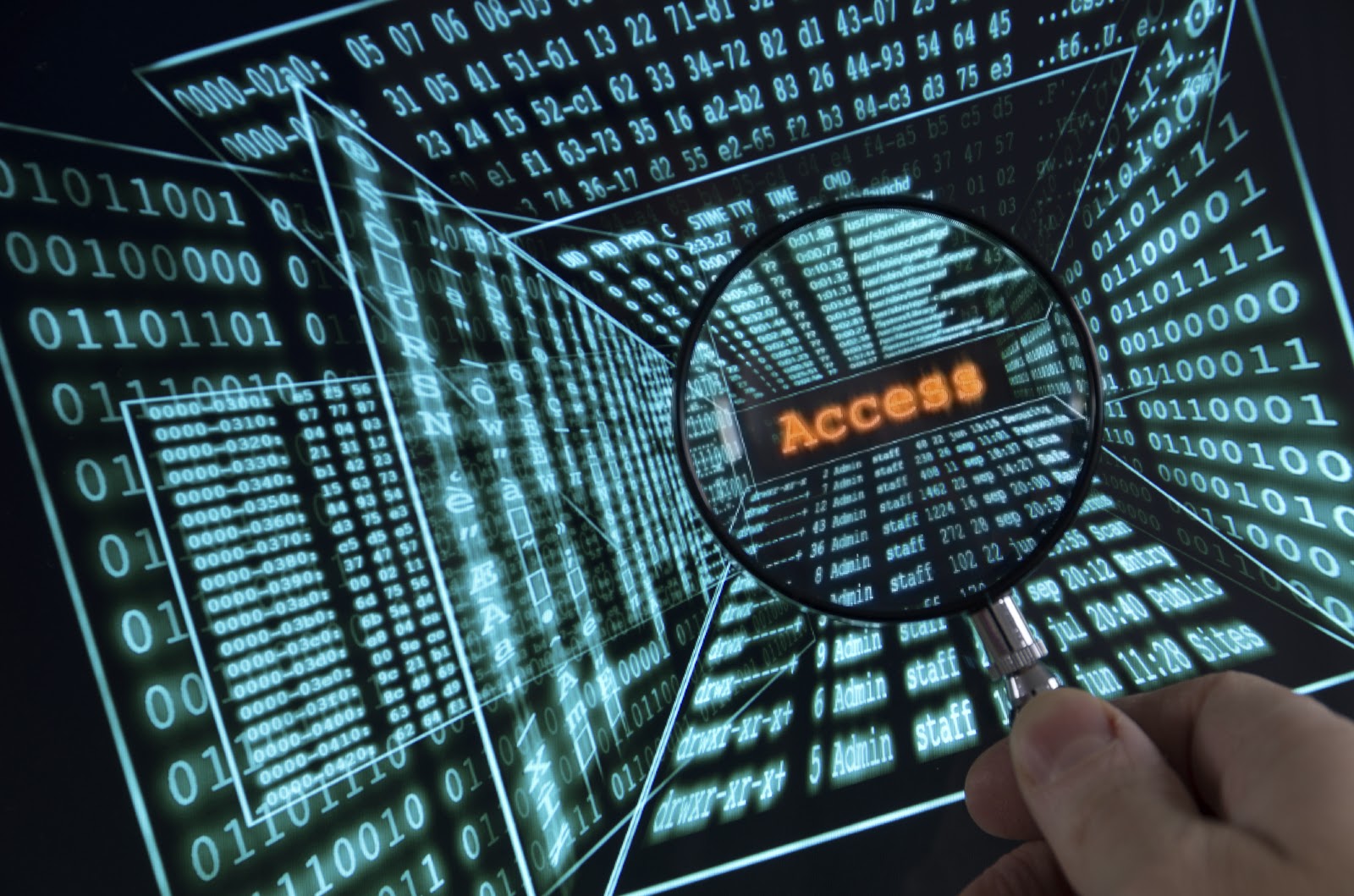 Výhody pro civilní obyvatelstvo
Přesné zacílení  méně obětí

Vyřazení z provozu místo destrukce  zachování infrastruktury

Nabourání domácí propagandy nepřítele
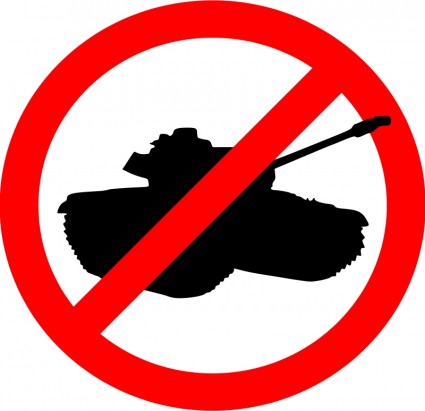 PŘÍKLADY
Špionáž

Sabotáž

Politický nátlak
Moonlight Maze (1998)
NASA, Department of Energy, Los Alamos, Wright Patterson AFB, laboratoře, výzkumné instituce

Titan Rain (2004)
Série útoků s původem v Číně
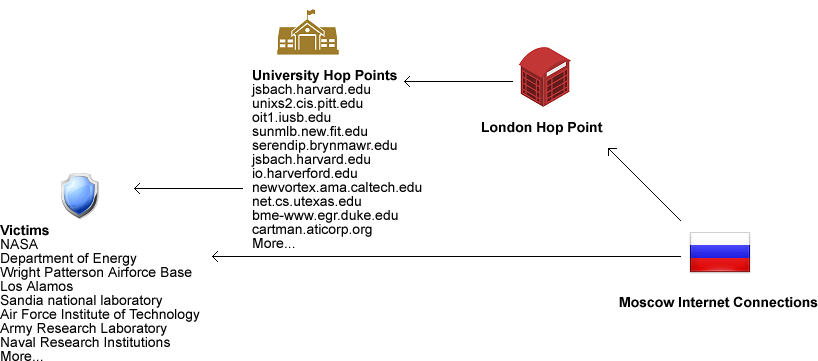 Stuxnet
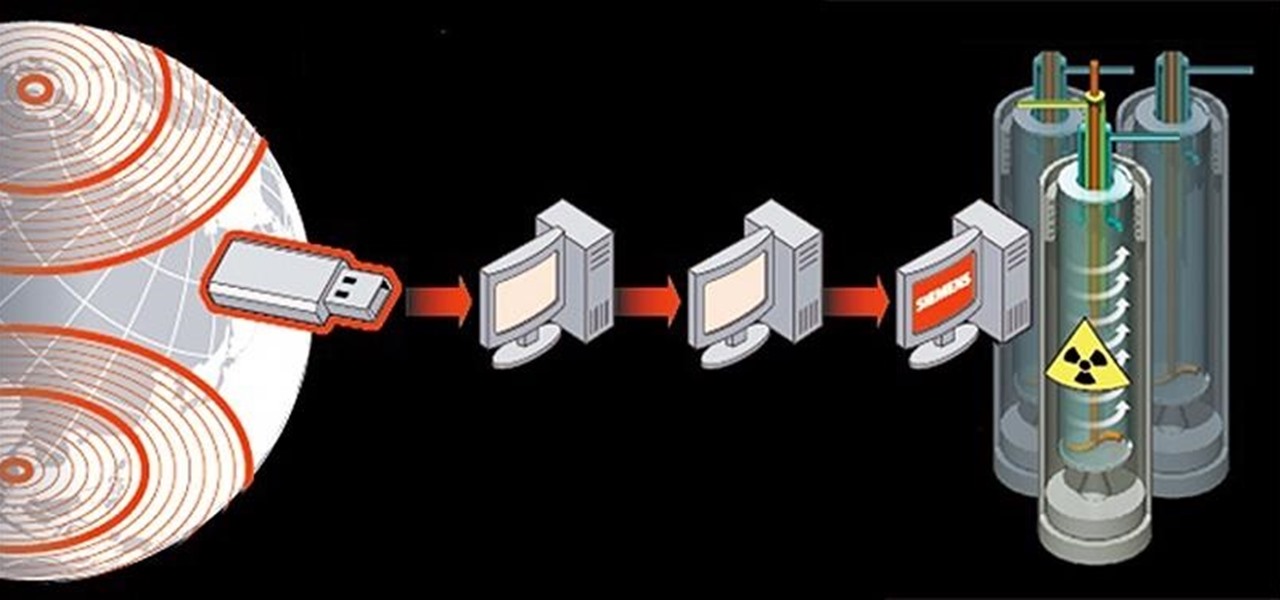 Červen 2009 – sabotáž iránského jaderného programu
Operation Opera (1981)
Estonsko
2007 – přesun památníku sovětským vojakům
série útoků (distributed denial of service)  na stránky parlamentu, bank, ministerstev a médií
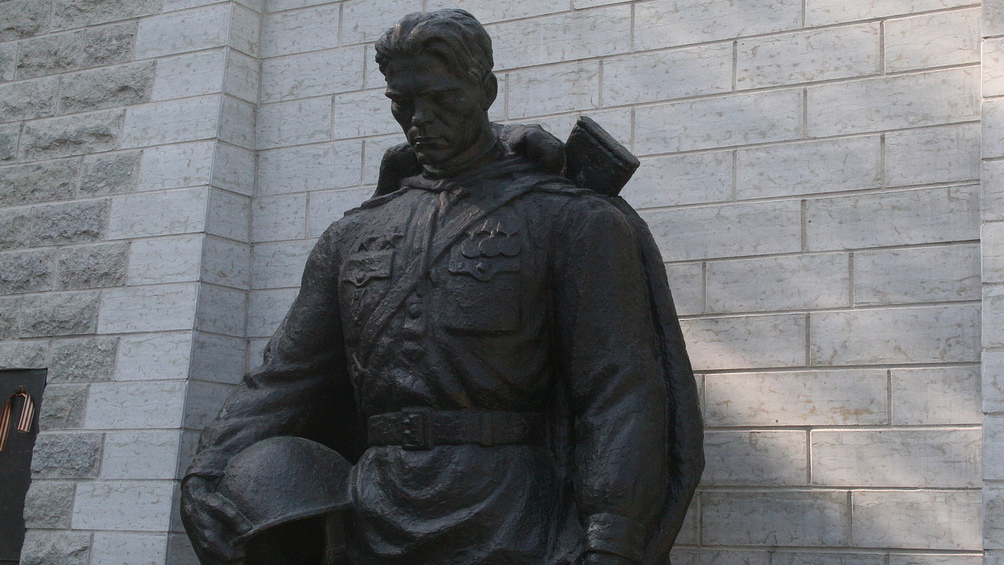 Děkujeme za pozornost.
Seznam použitých zdrojů:
Bartos, Ch. A. (2016): Cyber weapons aro not created equal. In: U.S. Naval Institute Proceedings. June 2016, Vol. 142, no. 6, pp. 30-33.
Libicki, M. (1995): What Is Information Warfare? [online]. 1995 [cit. 2016-10-15]. Dostupné: (http://handle.dtic.mil/100.2/ADA367662).
Lilienthal, G – Ahmad, N. (2015): Cyber-attack as inevitable kinetic war. In: Computer Law & Security Review: The International Journal of Technology Law and Practice, June 2015, Vol. 31, no. 3, pp. 390-400.
Petr, J. (2016): Cloud computing ve státní správě, online text (http://petr.blog.ihned.cz/c1-65294130-cloud-computing-ve-statni-sprave). Ověřeno ke dni 15.10.2016.
Schreier, F. (2015): On Cyberwarfare. DCAF Horizon Working Paper, No. 7.
Singer, P., W., Friedman, A. (2014): Cybersecurity and Cyberwar: What Everyone Needs To Know. New York: Oxford University Press.
Technet.cz (2015): Firmy bojují o ovládnutí internetu věcí. Uživatel může prodělat, online text (http://technet.idnes.cz/souboj-internetu-veci-iot-097-/hardware.aspx?c=A150316_161724_hardware_vse). Ověřeno ke dni 15.10.2016.